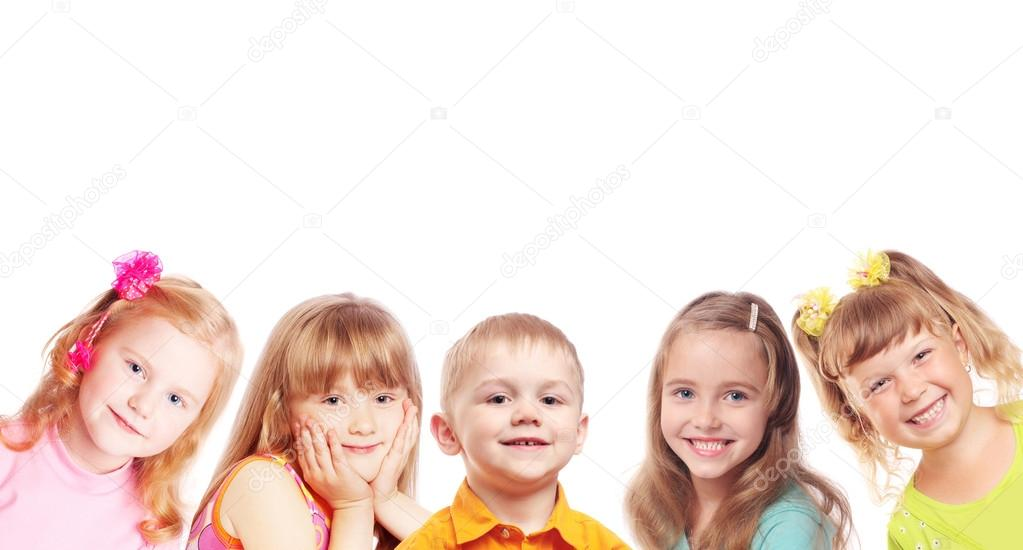 Особенности эффективного взаимодействия с детьми поколения Z
Особенности познавательной сферы поколения Z
1. Клиповое мышление – способность краткого и красочного восприятия окружающего мира в форме видеоклипа.
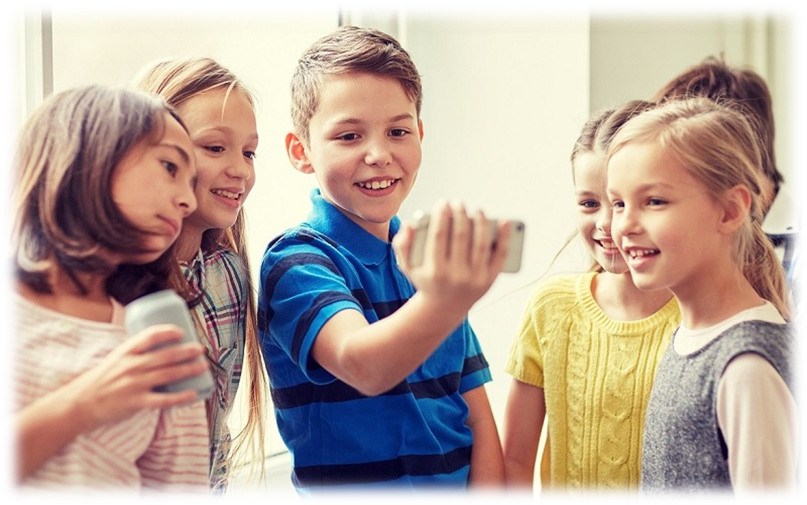 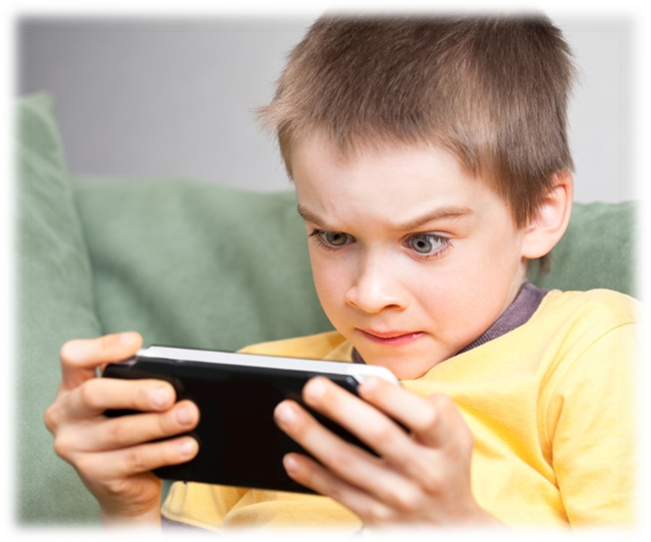 2. рассеянность, гиперактивность,  дефицит внимания
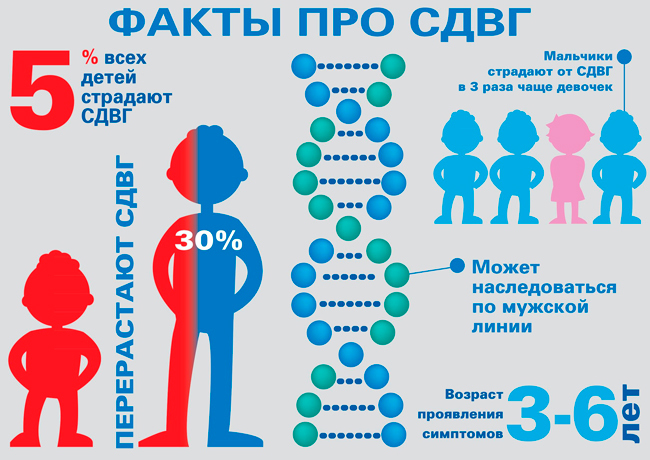 Зачем нужен учитель?
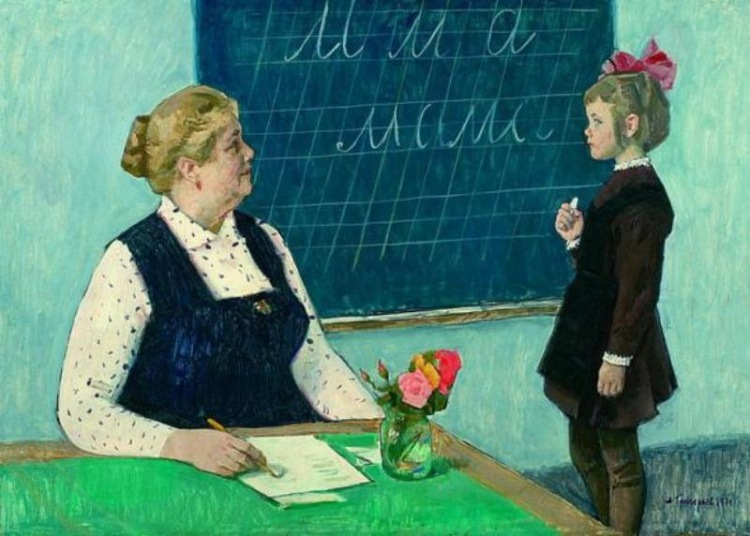 3. Устойчивость внимания Уменьшается в десятки раз.
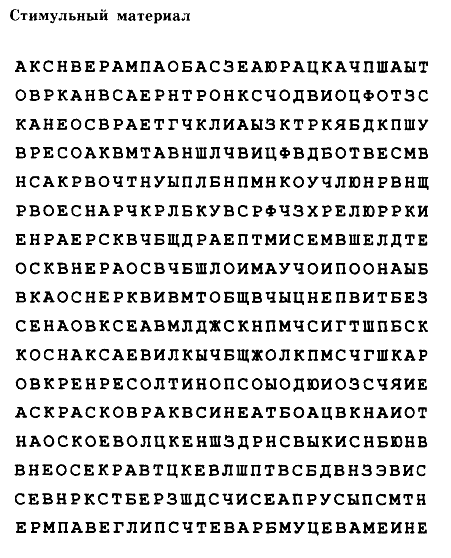 - интровертированный индивидуализм

- инфантилизация

- отсутствие критичности

- аутизация

- потребность в новизне

- меньшая терпеливость и терпимость

 - склонность к повышенной конфликтности
Рекомендации современным педагогам.1. Наглядность.
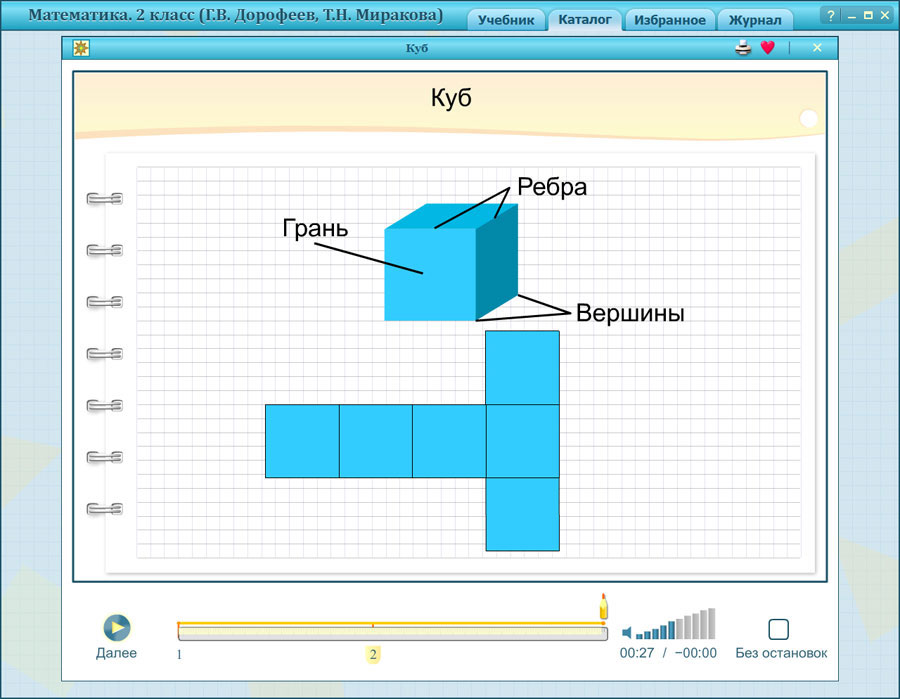 2. Беседа. ПриЁМ «ДАНЕТКА».
Учитель загадывает слово или рассказывает условия какой-то совершенно необычной ситуации, а дети должны разгадать слово или объяснить ситуацию, задавая такие вопросы, на которые можно дать один из пяти ответов: "да"; "нет"; "и да и нет"; "об этом нет информации"; "это не существенно".
Цель "данеток" - научить детей задавать сильные вопросы, научить отыскивать критерии классификации любых объектов окружающего мира, научиться слушать других.
3 .Обеспечьте ежеурочное общение в группе или в паре.
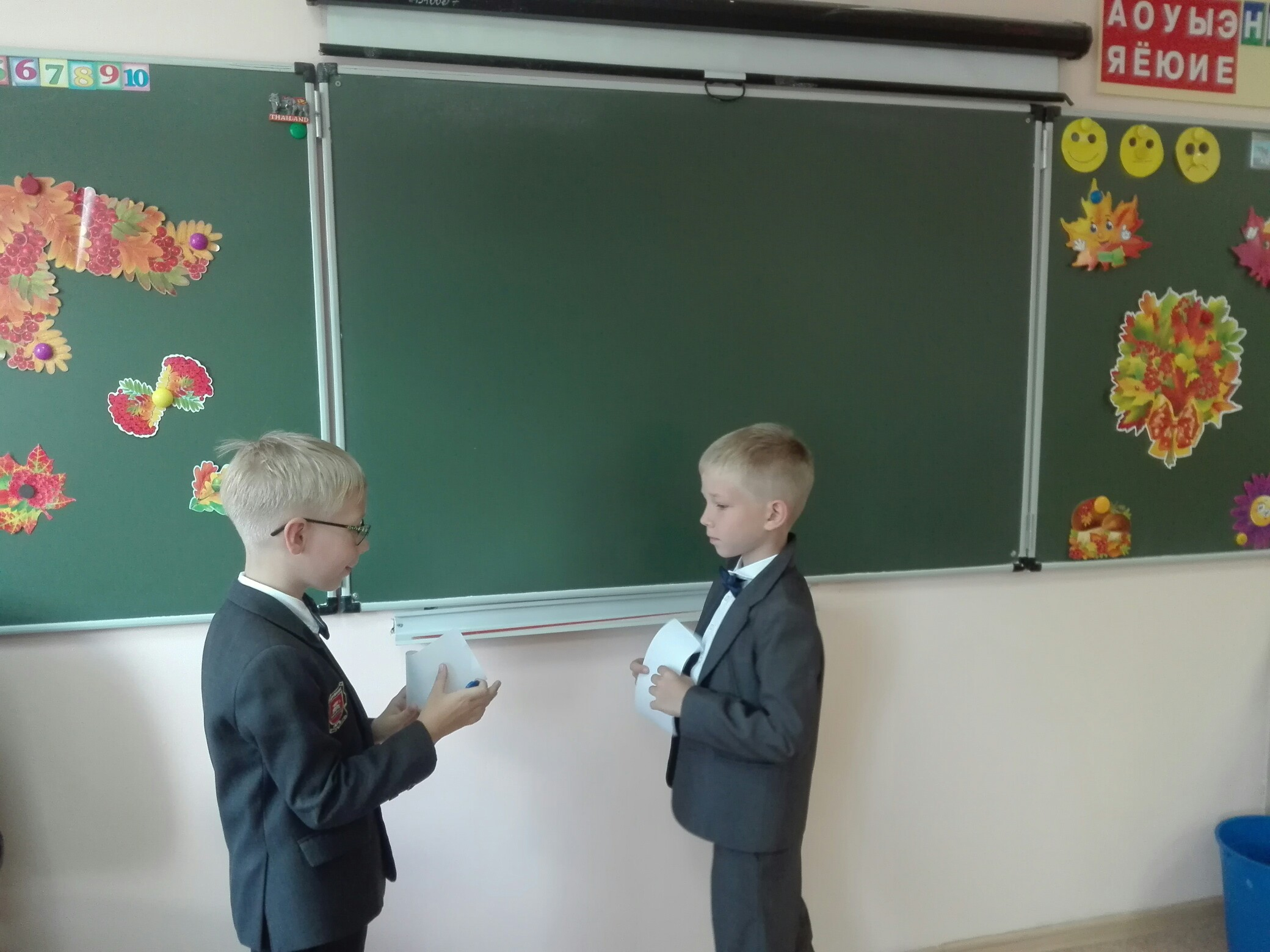 4. Ведите борьбу с клиповым мышлением.Приём «ФИШБОУН»
5. Используйте элементы современных технологий
технология коллективного способа обучения (КСО) 
технология развивающего обучения
 технология мастерских
 технология проектного обучения
 технология проблемного обучения
 технологии интерактивного обучения
 информационно-коммуникационные технологии.
Спасибо за внимание!